Правильные
 многогранники
Цель урока:

расширение  знаний учащихся по теме  «Многогранники»
Задачи урока: 

Изучить виды правильных многогранников и их свойства.
Выяснить: какие правильные многоугольники являются гранями правильных многогранников, сколько видов правильных многогранников существует.
Познакомиться с «космическими Пифагоровыми многогранниками».
Узнать, где в природе можно встретить правильные многогранники.
Провести практикум по изготовлению правильных многогранников.
2
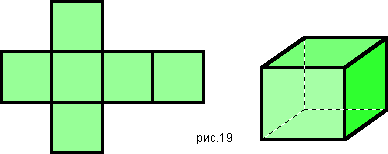 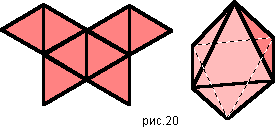 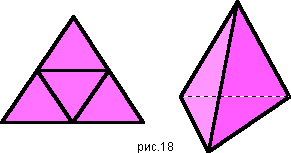 «Правильных многогранников вызывающе мало, но этот весьма скромный по численности отряд сумел пробраться в самые глубины различных наук».
Льюис Керролл
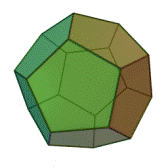 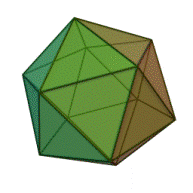 3
1. Правильные многоугольники
Равносторонний треугольник
Квадрат
4
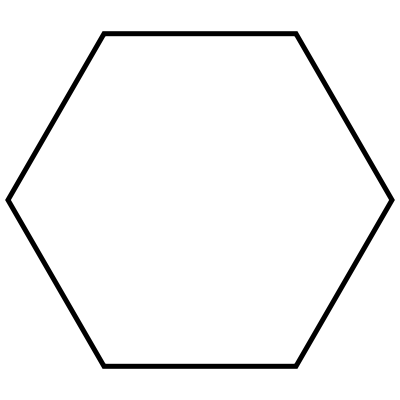 Пятиугольник (пентагон)
Гексагон
5
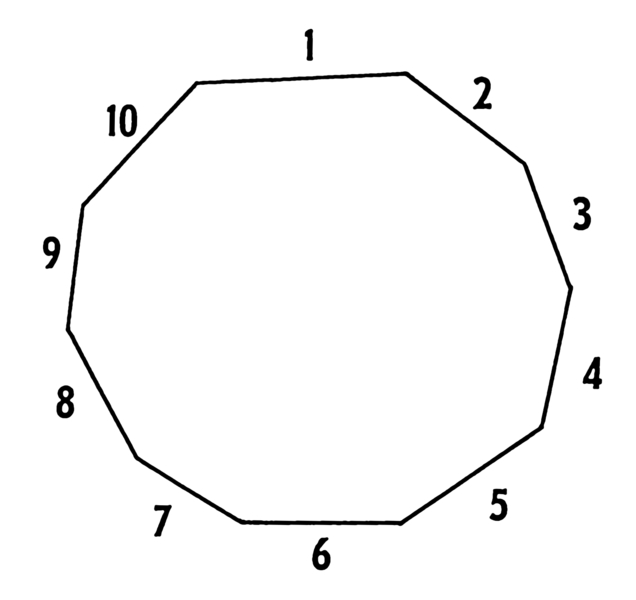 Октагон
Декагон
6
2. Правильный многогранник
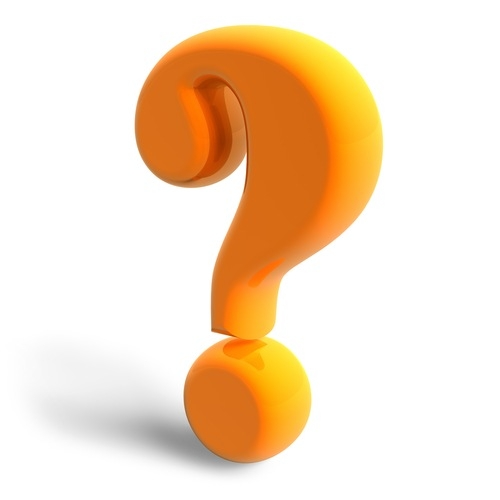 7
Определение правильного многогранника
Правильным называется такой многогранник, все  грани которого равны между собой и при этом являются правильными многоугольниками.
8
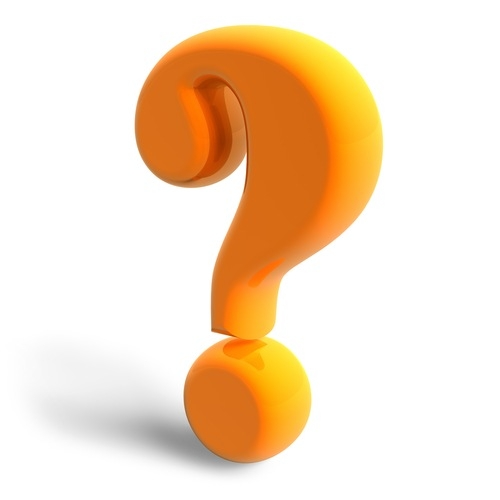 Сколько существует правильных многогранников
9
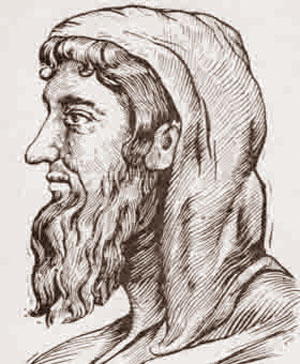 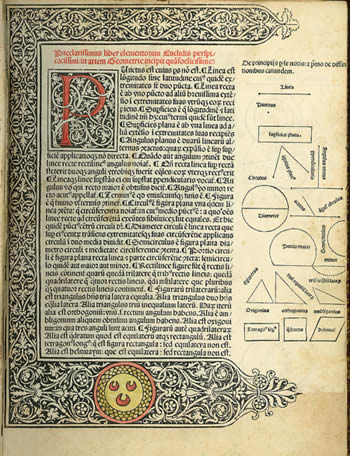 10
D
A
B
Правильный тетраэдр
В переводе с греческого «тетраэдр» -  четырёхгранник .
                                                                                                                                                                                                                                                                                                                                                                                      
У правильного тетраэдра грани – правильные треугольники;  в каждой вершине сходится по три ребра.

У тетраэдра:

4 грани;
4 вершины;
6 рёбер.
C
11
D1
C1
A1
B1
C
D
B
А
Правильный гексаэдр
Гексаэдр - шестигранник.
У правильного гексаэдра (куба) все грани -квадраты; в каждой вершине сходится по три ребра. Куб представляет собой прямоугольный параллелепипед с равными рёбрами.

У гексаэдра:

6 граней;
8 вершин;
12 рёбер.
12
F
D
C
A
B
M
Правильный октаэдр
Октаэдр - восьмигранник.
У октаэдра грани – правильные треугольники, но в отличие от тетраэдра в каждой вершине сходится по четыре ребра.
У октаэдра:
8 граней;
6 вершин;
12 рёбер.
13
Правильный додекаэдр
Додекаэдр - двенадцатигранник.

У додекаэдра грани – правильные пятиугольники. В каждой вершине сходится по три ребра.

У додекаэдра:

12 граней;
20 вершин;
30 ребер;
60 плоских углов.
14
Правильный икосаэдр
Икосаэдр - двадцатигранник.
У икосаэдра грани – правильные треугольники. В каждой вершине сходится  по пять рёбер.
У икосаэдра:
20 граней;
12 вершин;
30 ребер.
15
Существует 5 типов правильных многогранников
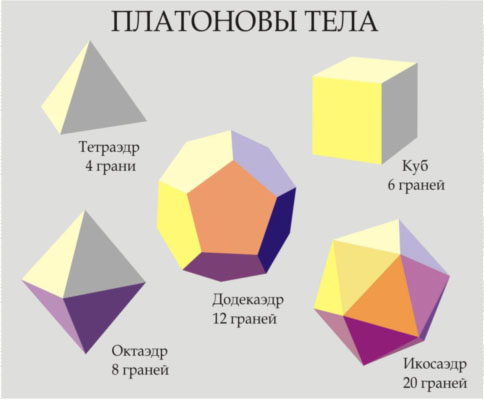 16
Основные элементы правильных многогранников
В + Г = Р + 2, где Р – число рёбер, В – вершин, Г - граней
17
Историческая справка
четыре «стихии»:
 тетраэдр – огонь, 
куб – землю, 
икосаэдр – воду, 
октаэдр – воздух. 
додекаэдр, символизировал собой все мироздание, представлял собой образ всей Вселенной, почитался главнейшим и его стали называть quinta essentia (квинта эссенциа») или «пятая сущность».
18
3. Кубок Кеплера
19
Космический кубок  И.Кеплера
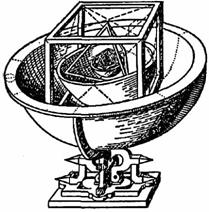 20
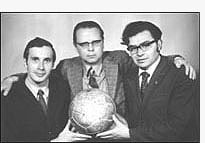 Н.Ф. Гончаров  , В.А. Макаров , В.С. Морозов
21
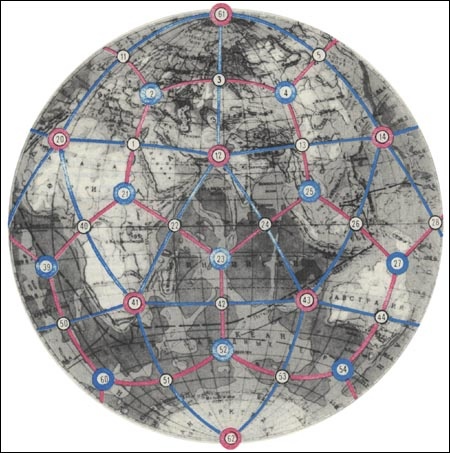 22
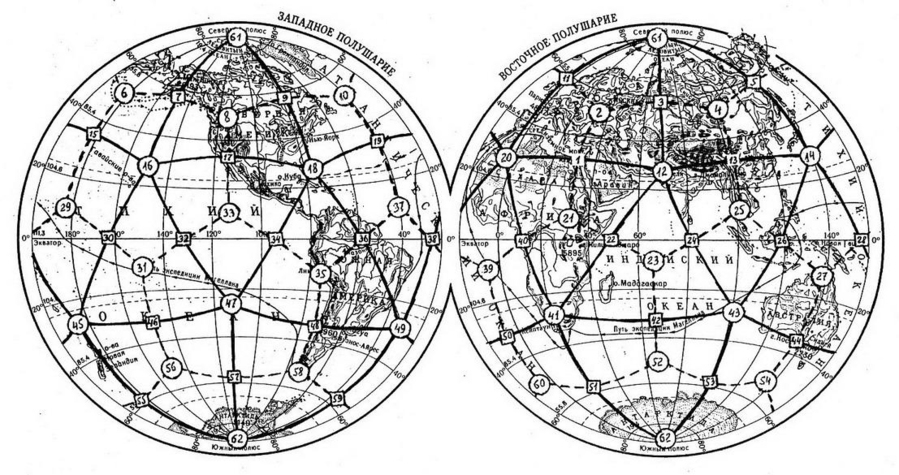 23
4. Правильные многогранники 
в природе
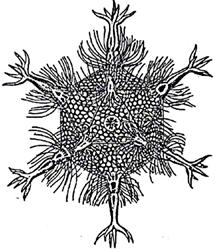 24
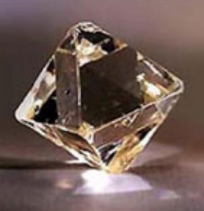 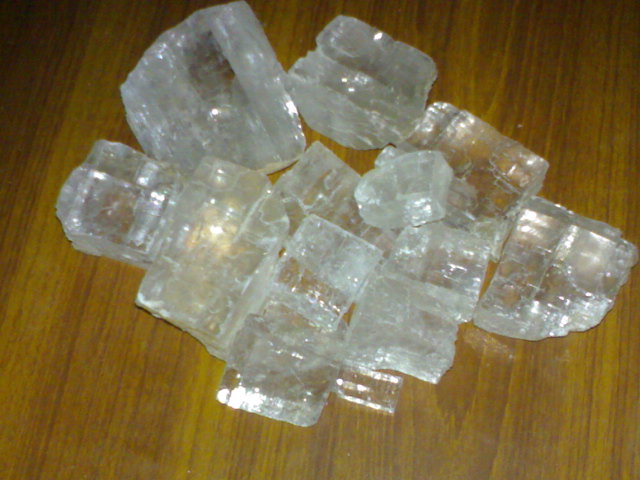 Алюминиево-калиевый кварц
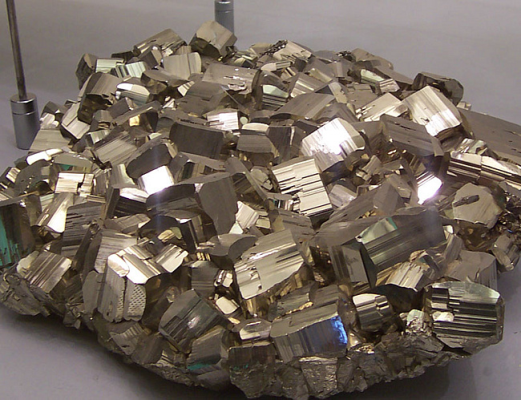 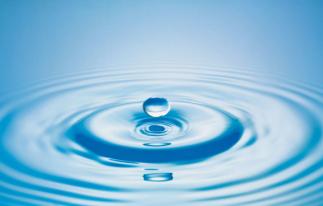 Поваренная соль состоит из кристаллов в форме куба
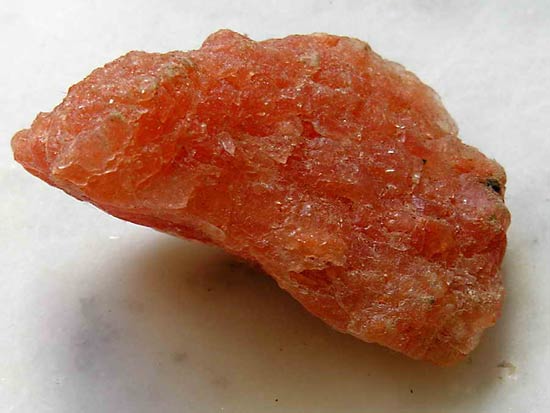 Кристаллы пирита имеют форму додекаэдра
Молекулы воды имеют форму тетраэдра.
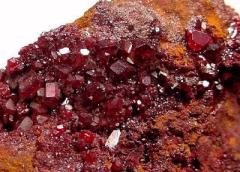 Минерал куприт образует кристаллы в форме октаэдров.
Минерал сильвин также имеет кристаллическую решетку в форме куба.
25
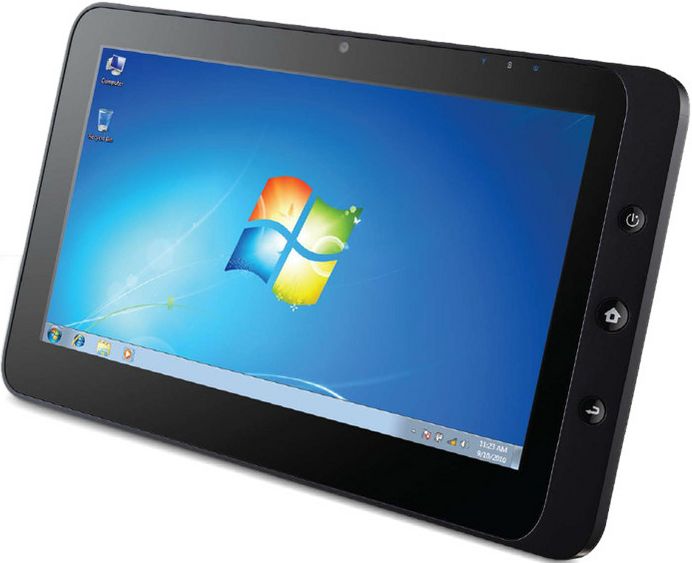 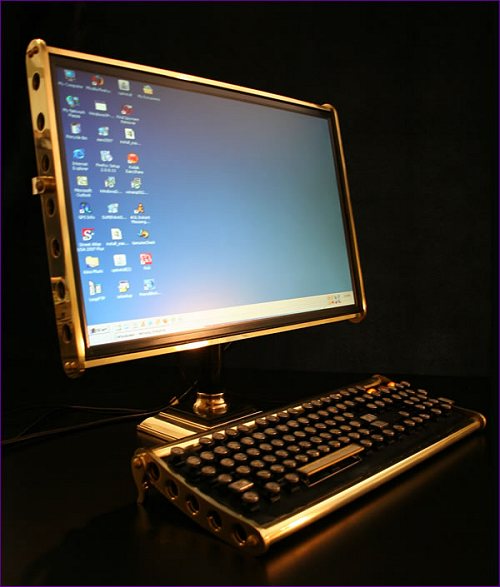 26
Звездчатые многогранники
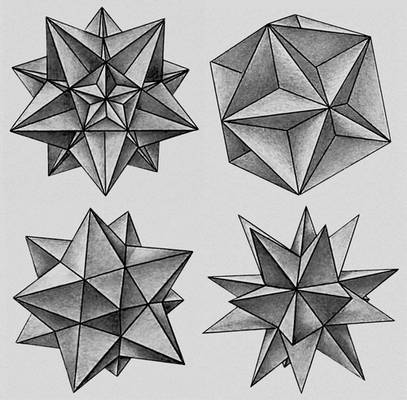 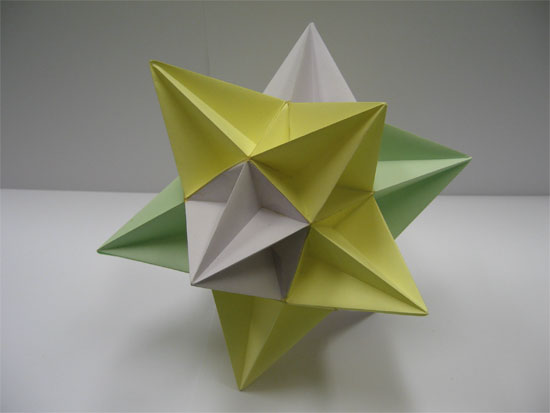 27
Полуправильные мнгогранники
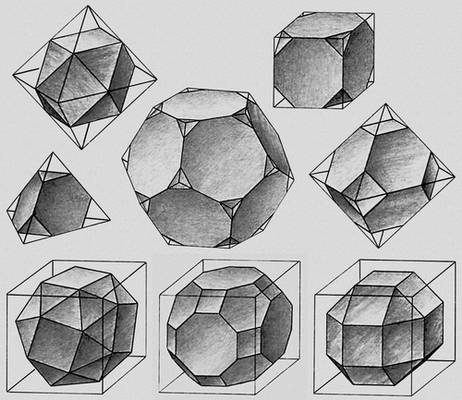 28
Практическая работа по изготовлению правильных многогранников
29
Домашнее задание:
подготовить сообщение на тему: «Многогранники в архитектуре».
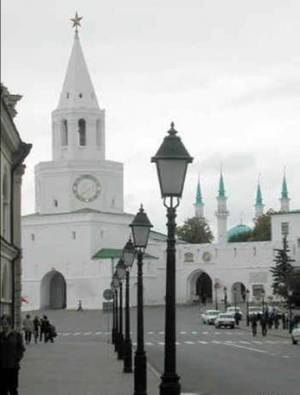 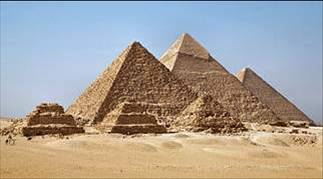 30
Спасибо за внимание!
Дорофеева Ирина Юрьевна,       Железкина Надежда Власовна,
учителя  математики 
МКОУ Березовской КСОШ-интернат
31